TUẦN 2 BÀI 2
HOC VE NGUOI
TIẾT 2
CÁC LUU Ý
Đầu hình tròn
Thân hình quả trứng, tỉ lệ chiều cao bằng đầu
Tay chân cân đối
Sau khi hoàn chỉnh thân hình mới bắt đầu vẽ mắt, mũi, miệng và trang phục
Đầu hình tròn
Thân hình quả trứng, tỉ lệ chiều cao bằng đầu
Tay chân cân đối
Sau khi hoàn chỉnh thân hình mới bắt đầu vẽ mắt, mũi, miệng và trang phục
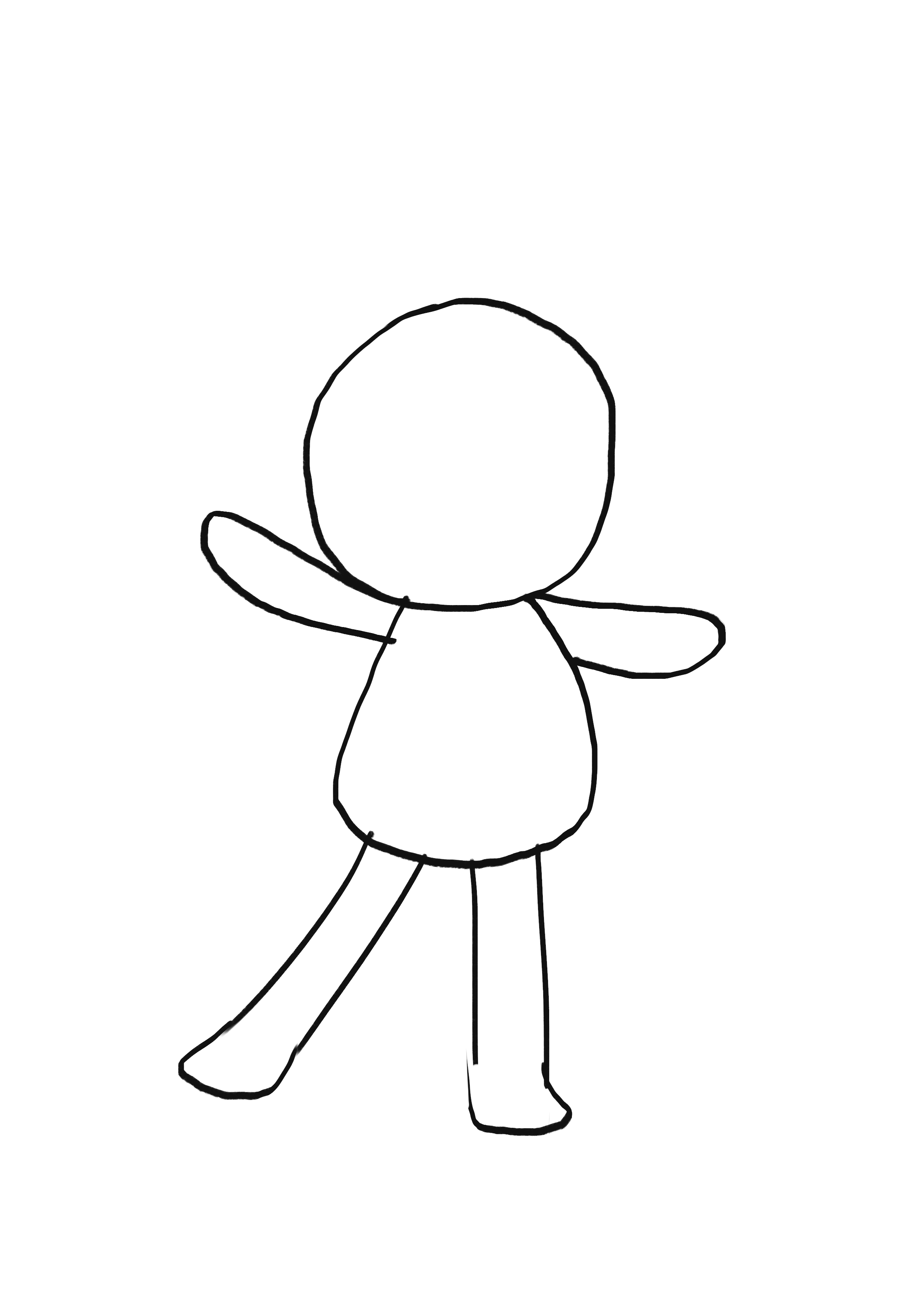 Đầu hình tròn
Thân hình quả trứng, tỉ lệ chiều cao bằng đầu
Tay chân cân đối
Sau khi hoàn chỉnh thân hình mới bắt đầu vẽ mắt, mũi, miệng và trang phục
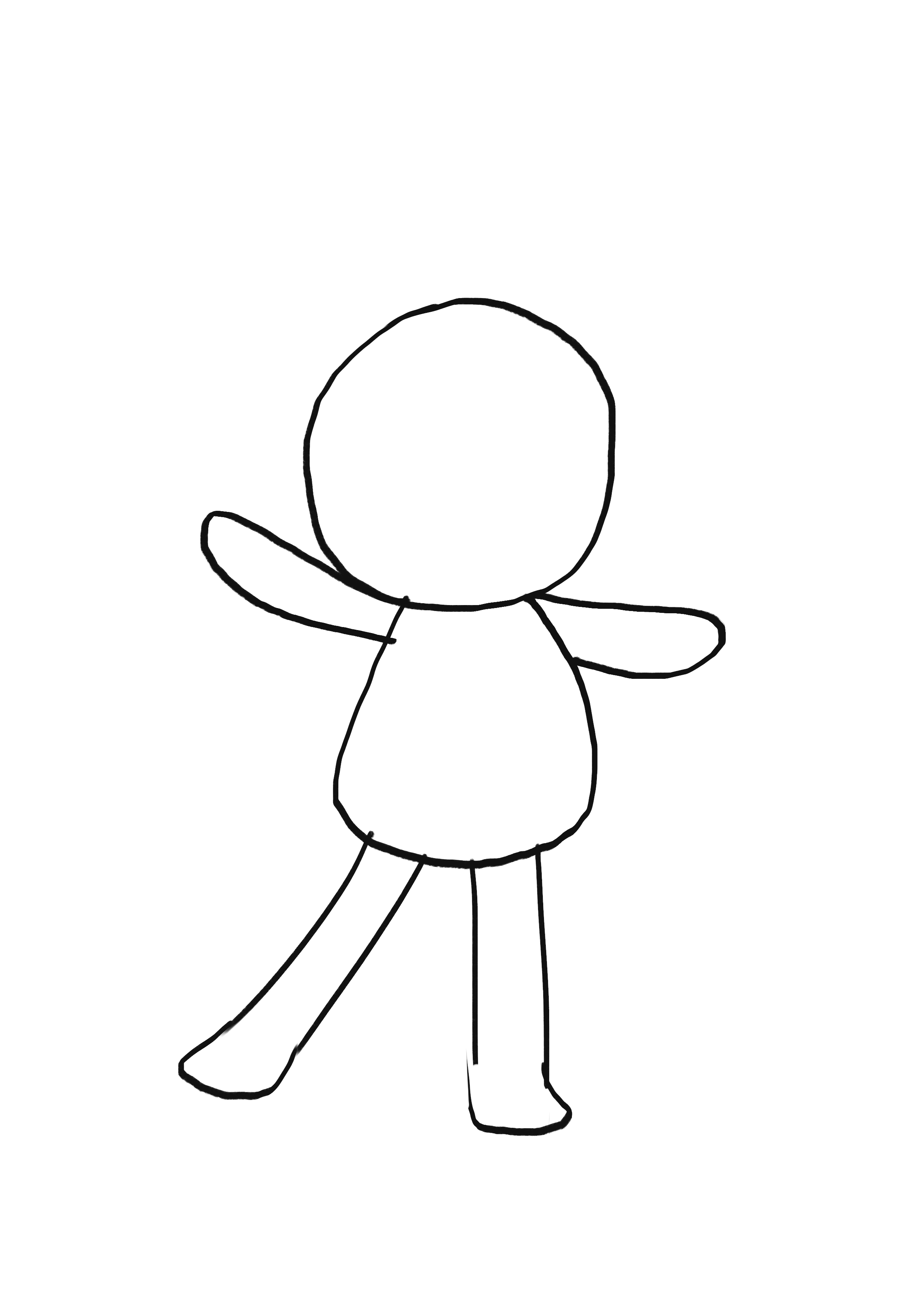 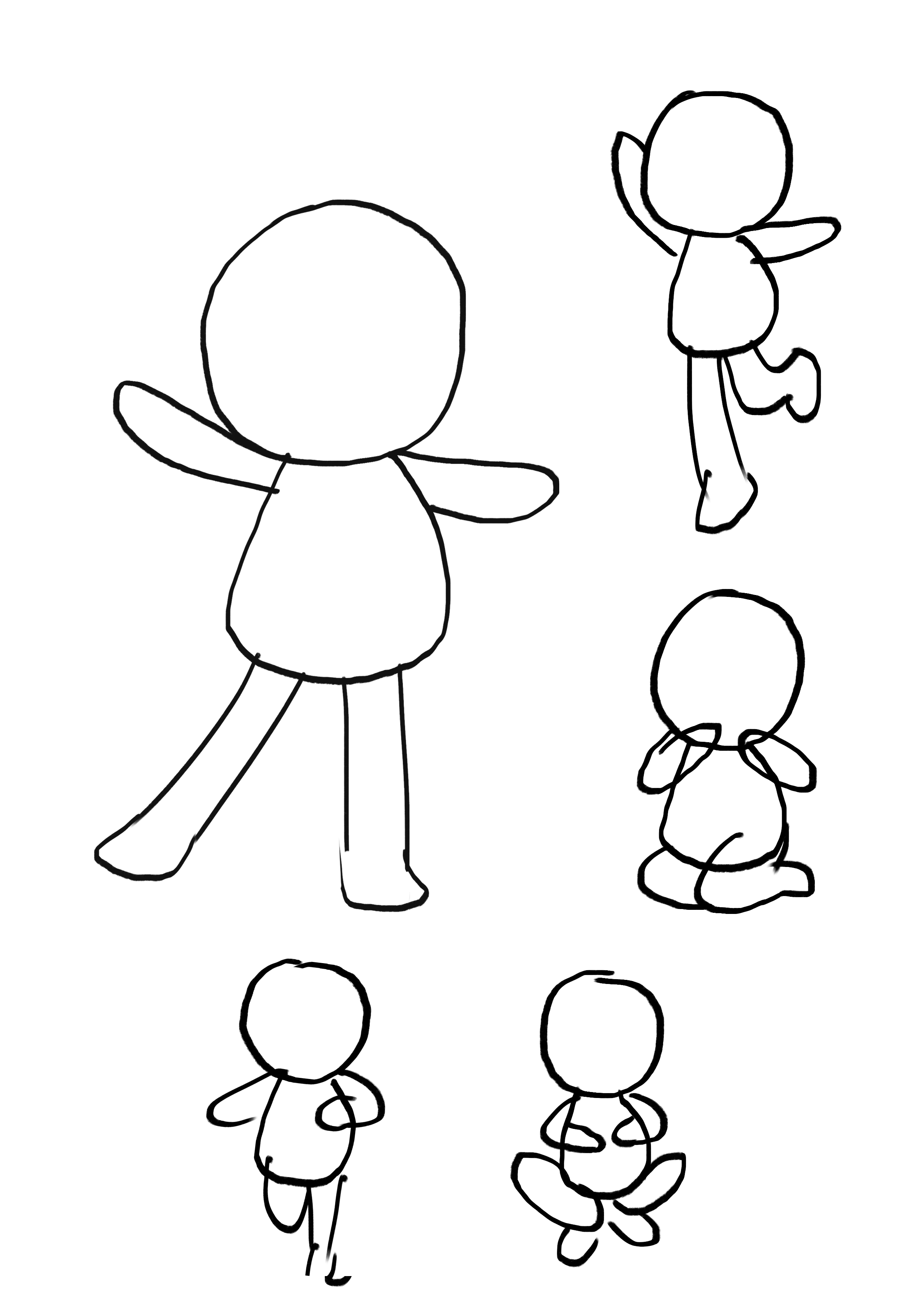 Bài tâp
Vẽ một bạn thiếu nhi trong 
tư thế CHUYỂN ĐỘNG
NAME OF THE SECTION
01
You can enter a subtitle here if you need it
AWESOME WORDS